Top view
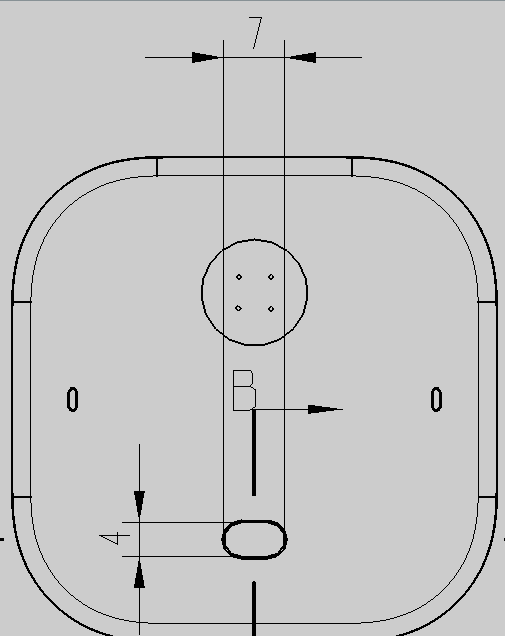 Sectional View
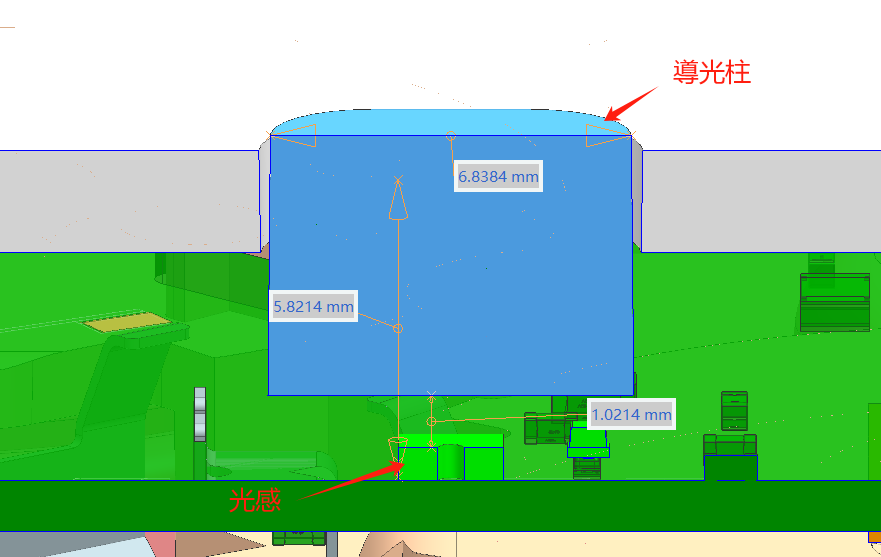 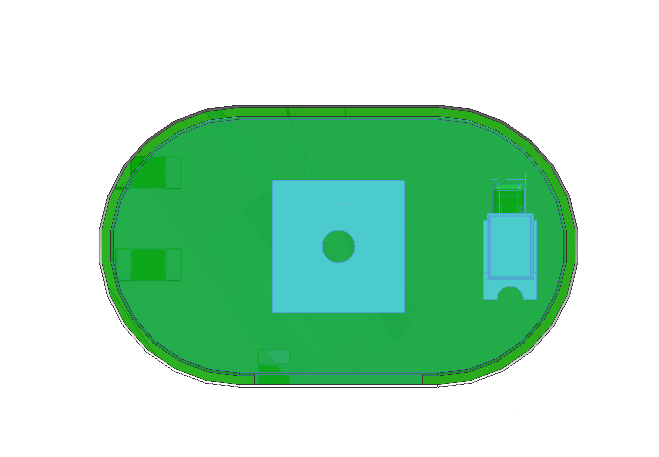